A practical guide to providing neuropsychological  assessment#MSNAP
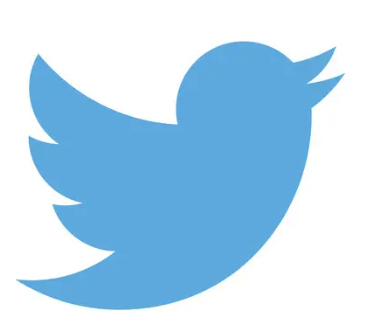 15 July 2020
[Speaker Notes: Welcome and thank you for coming. 

Introductions.]
Dr Sarah Ghani (Chair) Chair of MSNAP Advisory Group
[Speaker Notes: Welcome and thank you for coming. 

Introductions.]
Q&A
Please type your questions and who you are directing your question to in the question and answer box. We will read them out and answer them live.



If we are unable to answer every question during the webinar then we will ensure that we answer them afterwards.
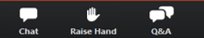 [Speaker Notes: For anyone who is not a member.

MSNAP is part of the CCQI which aims to raise the standard of care that people with emotional or mental health needs receive by helping providers, users and commissioners of services to assess and increase the quality of care they provide. 

More than 90% of Trusts in the UK who provide mental health services participate in the work of the CCQI and we currently have 24 accreditation projects, of which MSNAP is one.

We publish standards and use a peer review model to measure services against the standards. 

MSNAP has now been running for 10 years.]
Discussion
You can contribute to the discussion by 'raising your hand'. We will unmute you so that you can speak. You will need to confirm that you want to be unmuted.



If you are joining by telephone, please press * followed by 9 to raise your hand. You will be informed when the host has unmuted you.
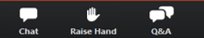 [Speaker Notes: For anyone who is not a member.

MSNAP is part of the CCQI which aims to raise the standard of care that people with emotional or mental health needs receive by helping providers, users and commissioners of services to assess and increase the quality of care they provide. 

More than 90% of Trusts in the UK who provide mental health services participate in the work of the CCQI and we currently have 24 accreditation projects, of which MSNAP is one.

We publish standards and use a peer review model to measure services against the standards. 

MSNAP has now been running for 10 years.]
A practical guide to providing neuropsychological  assessment & intervention using telehealth Royal College of Psychiatrists, Memory Services National Accreditation Programme (MSNAP)
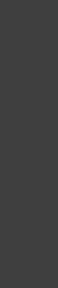 Dr Rebecca Poz
Clinical Psychologist & Clinical Neuropsychologist
Older People’s Service & Memory Assessment and Therapy Service
Norfolk & Suffolk NHS Foundation Trust
Email: rebecca.poz@nsft.nhs.uk
Twitter: @rebeccapoz
 

Dr Wendy Kelso, DPsych (Clin Neuro)
Senior Clinical Neuropsychologist, Neuropsychiatry
Royal Melbourne Hospital, Parkville, Australia
Email: wendy.kelso@mh.org.au
Twitter: @kelsowm
Dr Julia Cook
Clinical Psychologist
Early Intervention in Dementia Service & Complex  Dementia Care
Worcestershire Health & Care NHS Trust
Email: julia.cook@nhs.net
Twitter: @julia_c_psych


Associate Prof. Rene Stolwyk, DPsych (Clin.Neuro)
Senior Lecturer & Clinical Neuropsychologist 
Monash University, Melbourne, Australia
Email: rene.stolwyk@monash.edu
Twitter: @rene_stolwyk
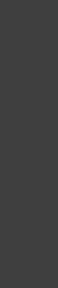 [Speaker Notes: Dana, welcome and acknowledgment of country
Everyone introduces themselves]
Much of our work to date has focused on addressing rural unmet needs, addressing COVID-19 is a work in progress










Transitioning to telehealth will take time. This may be just the start of your telehealth journey…
Setting Expectations!
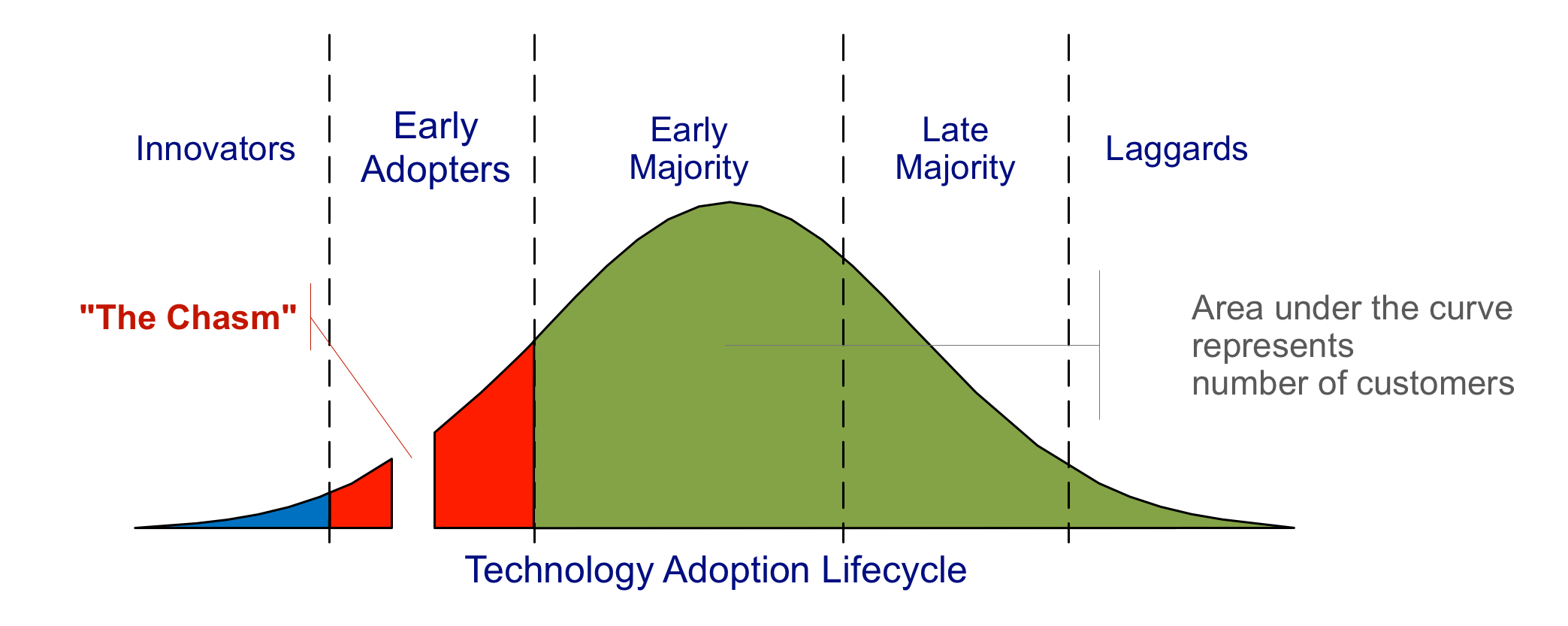 [Speaker Notes: Aimed at neuropsychologists
Will be covering high level assessment and intervention
Need to be competent and experienced in scope of practice
Webinar is aims at two groups. Those who with no experience. No need until now. Concerned
Also those early rein back some practices to ensure valid and ethical practice.
Sensible centre
Four year journey. Developing skills and confidence takes time.]
Learning Objectives
By the end of this webinar, attendees will be able to:

Understand different models of teleneuropsychology implementation
Understand when teleneuropsychology may/not be        appropriate to your clinical practice
Appraise current evidence and ethical guidelines relating to teleneuropsychology assessment and intervention
Apply procedures on how to conduct teleneuropsychology assessment and intervention sessions
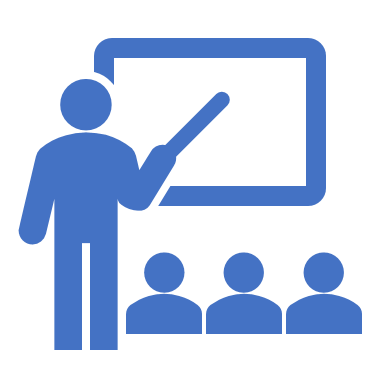 Webinar Schedule
Background
Memory Service Assessments: A New Way of Working (NHSe/NHSi)

Guidance on remote working for memory services during COVID-19  (London Clinical Networks)

Inter Organisational Practice Committee (IOPC) guidance, Division of Neuropsychology (DON, BPS) guidance

Pearson – letter of no objection
Survey results – potential strengths and opportunities
Timely assessments and reduced waits
Patient and clinician safety
Less travel; convenience and more comfortable for patients
May reach clients who would normally struggle to access the service/clinic, 
Continuity of service provision
Reduce waiting lists; increase clinician capacity due to reduced travel. Cross cover between teams – enhanced use of expertise.
Survey results – potential weaknesses, threats and challenges
Reduced accuracy/validity/standardisation
Access to technology
Engagement with technology (anxiety, attention)
Reduced ability for qualitative observation, difficulties establishing rapport
Environmental control
Reduced ability to provide help where needed
Limited tests suitable for remote administration
Client fatigue – maximum recommended session length
Survey results – biggest concerns
Inaccurate diagnoses/validity of outcomes
Technology failing
Would Trusts invest money in this approach
Lack of training, confidence, familiarity
Clinical governance 
Fear re legal challenge
Sensory difficulties prohibiting access
Lack of best practice national guidance/consensus
Provision of neuropsychology services using telecommunication technologies.
Assessment (History taking, interview, close other report, behavioural observation, psychometric assessment) 
Intervention (Feedback, psychoeducation, cognitive rehabilitation, psychological therapy, behavioural management)

Examples: telephone, mobile devices, interactive videoconferencing, email, chat, text, and internet (e.g., self-help websites, online psychoeducational materials or bulletin boards, blogs, and social media). 

May be synchronous (videoconferencing) or asynchronous (email, sharing video)
Technologies may augment traditional in-person services or be used as stand-alone services. 
Different technologies may be used in various combinations and for different purposes during the provision of teleneuropsychology services.
What is TeleNeuropsychology?
Models of TeleNeuropsychology
[Speaker Notes: Before getting into the nitty gritty of telehealth practice, important to understand the three key models of telehealth that we are presenting to day
Because specific practices will change across these models.]
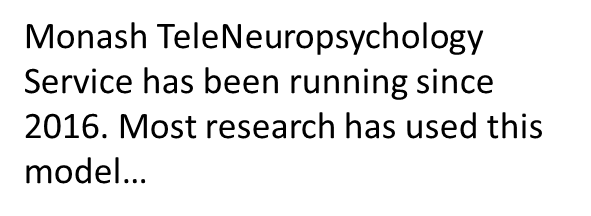 Remote Clinic Model
Zoom videoconferencing software, existing PC and tablet hardware
Screen sharing
Multiple cameras for assessment
Session recording
Virtual Private Networks to share documents
Web-based encrypted email
Private rooms on both ends
Trained assistants available
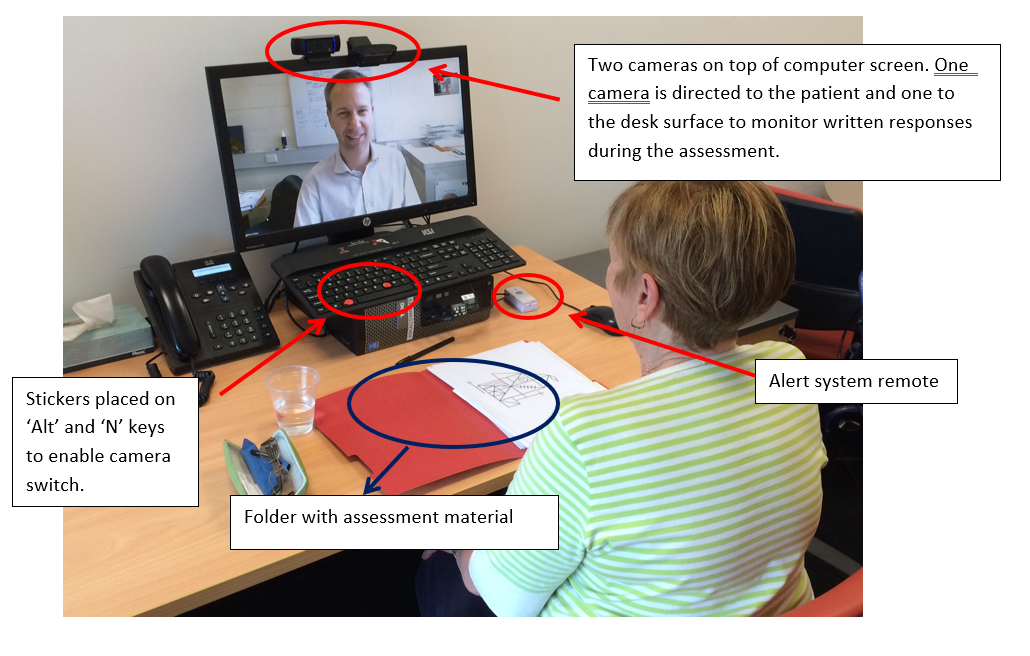 [Speaker Notes: We used a desktop computer. Initial trials with a videoconference cart were unsuccessful. The desktop has proved to be very reliable for the lengthy assessment sessions. 

You can see two cameras attached to the screen which enables the neuropsychologist to switch from the patient to the desk areas during written or desk based assessments

TNSR Technology 
Zoom videoconferencing

Data security
VPN access to ERH servers and web-based ERH email]
Remote Clinical Model
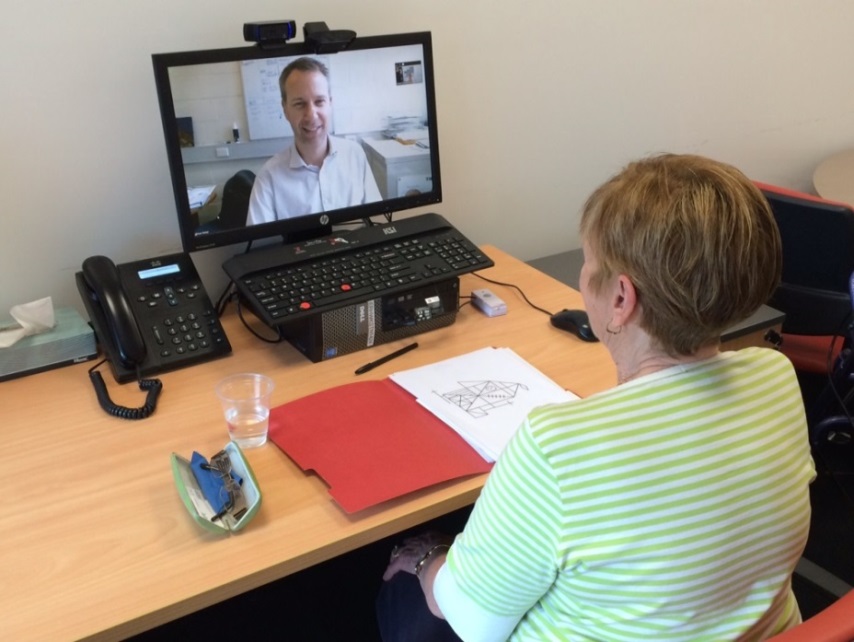 * Level of assistant input depends on client motor/sensory abilities, level of cognitive/ behavioural function etc.
NEW for COVID-19!!!
Within Clinic Model
Camera B
Client Site
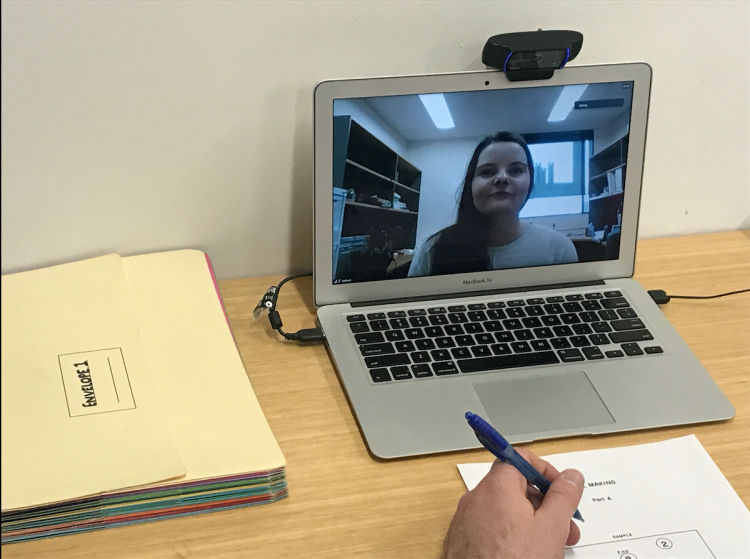 Camera A
Online Admin of MoCA has been released 
Check publisher permissions
Clinician View (Camera B)
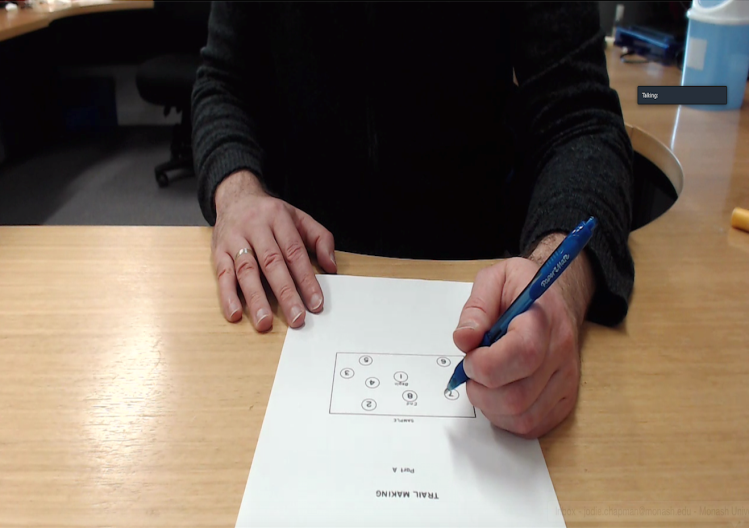 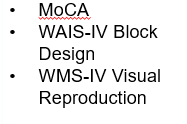 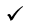 RCFT
Within Clinic Test AdministrationQ-interactive
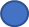 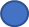 The New Frontier !?
Home Assessment Model
Client Site
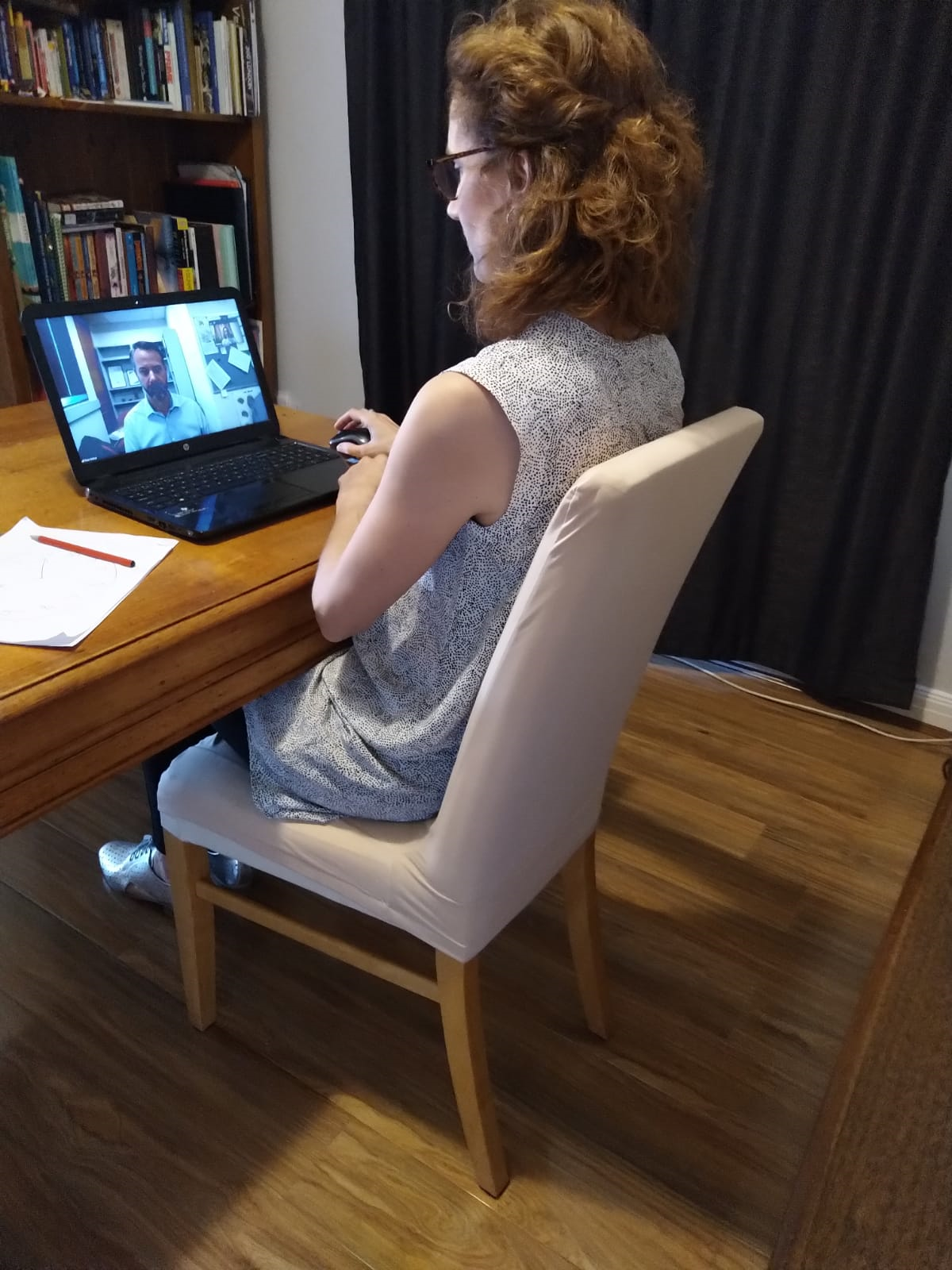 Clinician View
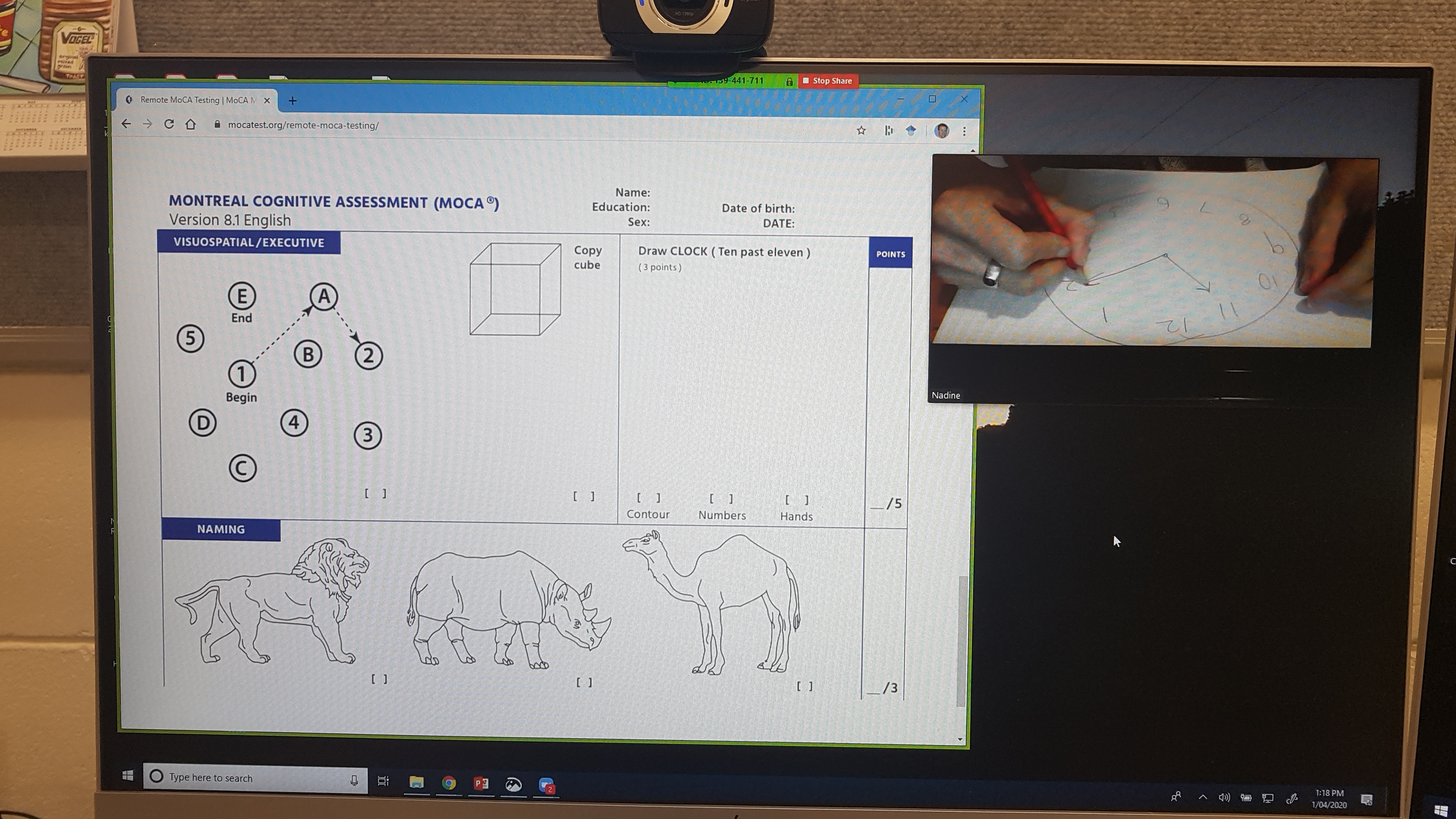 Online Admin of MoCA has been released 
Check publisher permissions
TeleNeuropsychology Evidence-Base
[Speaker Notes: DW redesigned]
Appraising the Evidence of Test Administration via Telehealth
Most studies which aim to validate remote administration of tests compare a face-to-face condition with a telehealth condition. 

When evaluating this evidence, consider:
Are you using the same procedure for the telehealth administration (i.e., are their findings translatable to your approach)? 
Are the statistical techniques used to establish equivalence/agreement  appropriate? 
Less appropriate: t-tests, Spearman’s/Pearson’s correlations. 
More appropriate: Intraclass Correlation Coefficients (ICCs), non-inferiority/equivalence testing, Bland-Altman procedures.
[Speaker Notes: Point 1 – Are you using the same procedure? If the study has used a remove administration procedure that requires a remote assistant and you are using a document camera…this might mean that the evidence they have established is not translatable to the context in which you are using it. (Although, the closer related the techniques you use are, the more confidence you could have). 
Point 2 – Statistical techniques: 
Whilst we are used to looking for difference, statistically difference and equivalence/agreement are different concepts. As such, some studies have used inadequate statistical techniques to assess for agreement between conditions. In particular, the use of paired-samples t-tests is largely uninformative about the agreement between conditions because (a) finding no statistical difference doesn’t imply equivalence, and (b) the level of agreement between conditions is not considered. Therefore t-tests are not appropriate when done in isolation. Further, Pearson’s and Spearman’s correlations are not appropriate to assess for agreement because two variables that covary to not necessarily agree. For example, if a sample of participants consistently scored 10 points lower in one condition, compared to the other, a perfect correlation would be obtained (because they perfectly covary) despite the fact that the condition lead to substantially different results. 
More appropriate statistical techniques in this instance include ICCs, non-inferiority/equivalence testing, Bland-Altman procedure/plots to name a few.]
What Does Meta-Analytic Evidence Suggest?
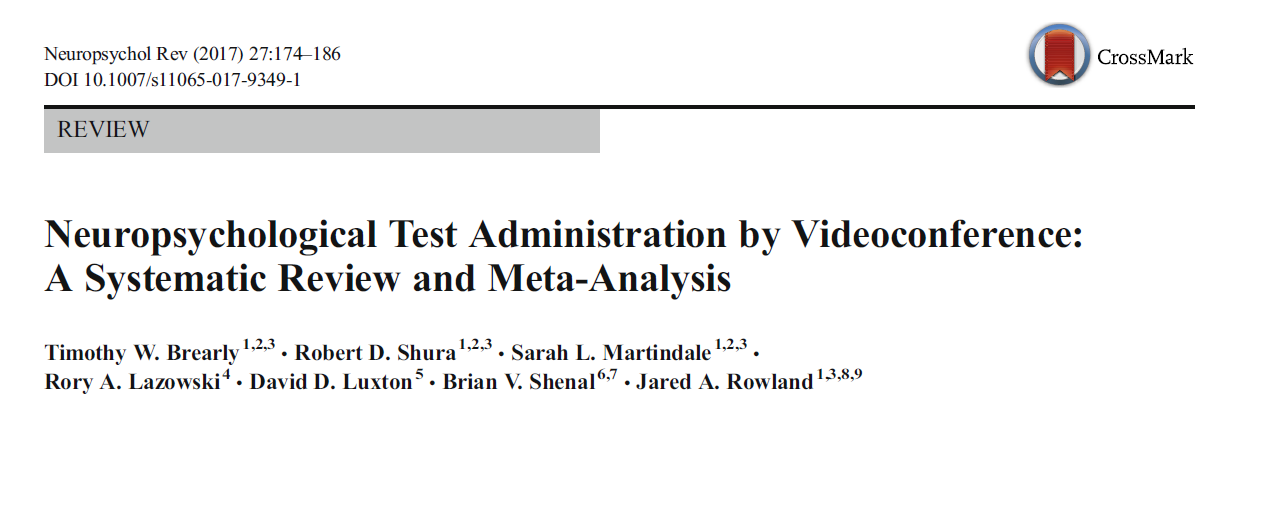 An additional 10 studies…
Evidence Signposting - What Populations Have Been Evaluated?
[Speaker Notes: These are studies that have done face-to-face/VC comparisons specifically. 
I have also not included studies here that look exclusively at screening measures (although Brearly does).]
Evidence Signposting - What Tests Have Been Evaluated?
Evidence Signposting - What Tests Have Been Evaluated?
Evidence Signposting - What Tests Have Been Evaluated?
Evidence Signposting - What Tests Have Been Evaluated?
What Does Meta-Analytic Evidence Suggest?
Aim: to assess the effect of videoconference administration on adult neurocognitive tests. To examine whether scores acquired during videoconference administration were different from those acquired during on site administration.
Included studies (see next slide): 
n of studies = 12
Healthy populations, psychiatric populations and neurocognitive populations. 
Participant age range from 34 – 88.
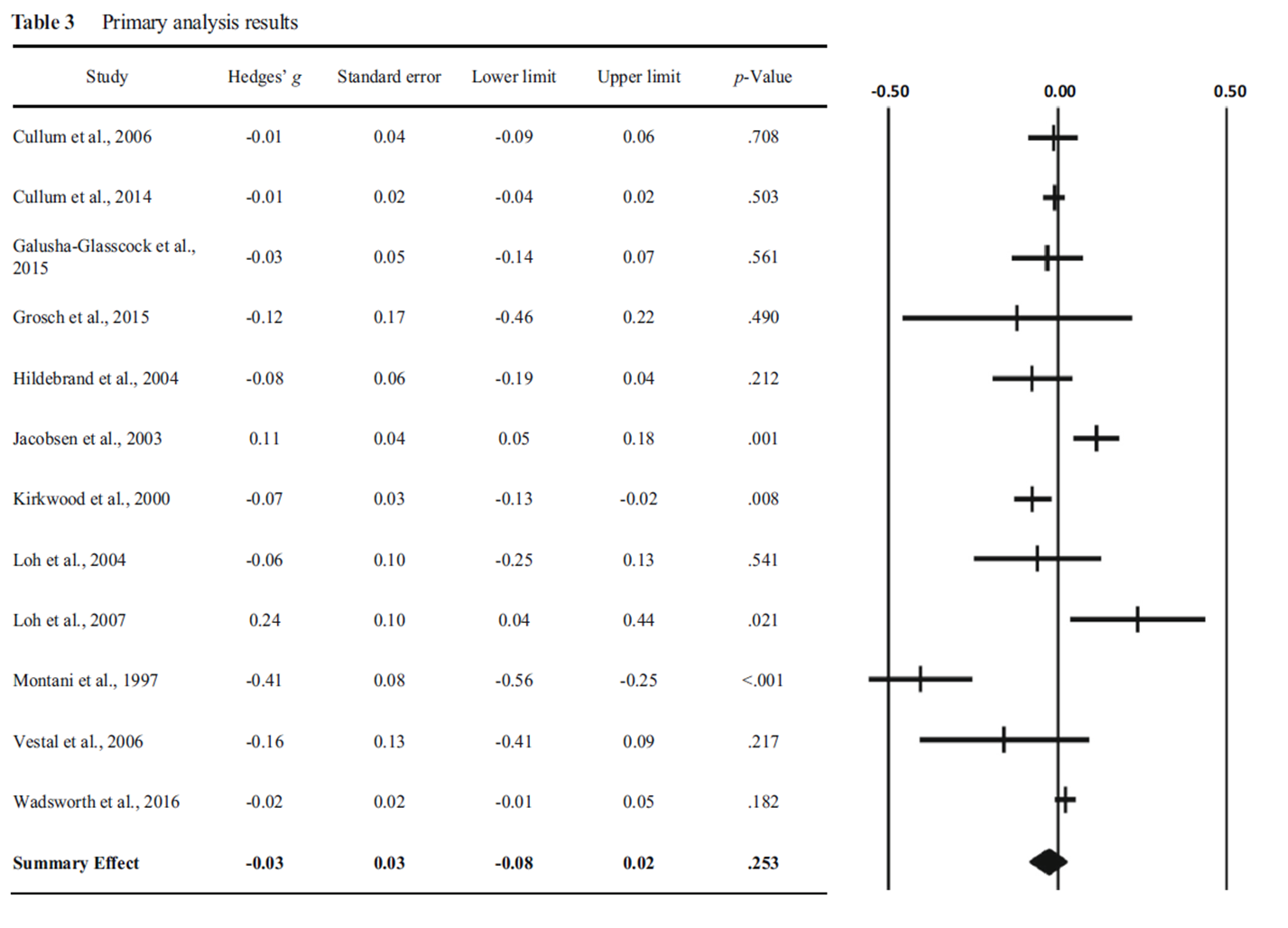 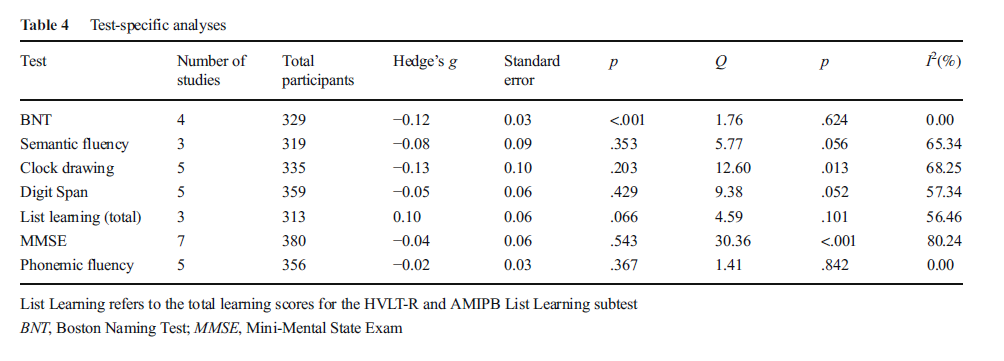 [Speaker Notes: Authors of a recent meta-analysis demonstrated that for non-timed tests that allow for repetition, videoconference scores were one tenth of a standard deviation below face-to-face scores (Brearly et al., 2017). In contrast, face-to-face and videoconference scores were equivalent for verbally-mediated, timed tests that proscribe repetition (e.g., list learning tasks; Brearly et al., 2017).]
Chapman et al. Under Review
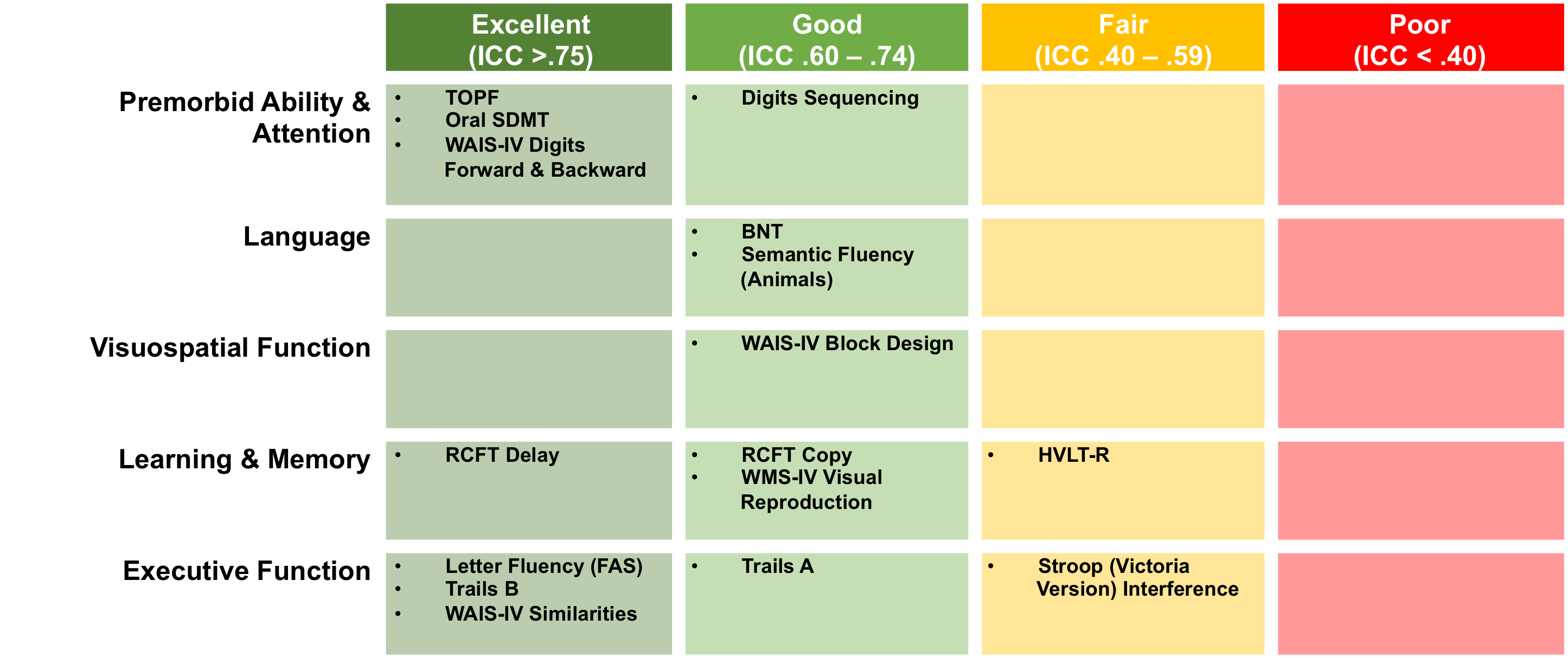 Interim Summary
Emerging evidence supports the feasibility, reliability and validity of teleneuropsychology assessment. Evidence building across clinical populations and tests.
Importantly, no specific test to date has been shown to be invalid.
Evidence is particularly limited for:
Home assessment model
Executive Functions and Psychomotor Speed 
Those with profound cognitive/communication impairments 
Cross cultural teleneuropsychology assessment
Need to accommodate these limitations into test interpretation and clinical formulation.
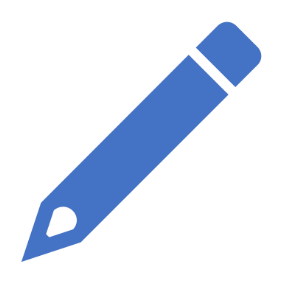 TeleNeuropsychology Practice
[Speaker Notes: DW redesigned]
Ultimate goal: keeping people safe and well 
Physical/mental/cognitive/spiritual
Prevent admission to hospital/care facilities
Prevent delirium
Manage significant BPSD
Assist ‘At Risk’ families  – abuse/neglect/unstable accom/employment
Support clients and caregivers mental health 
Continue to provide a useful service - YOD
Clinical Priorities during COVID19 pandemic
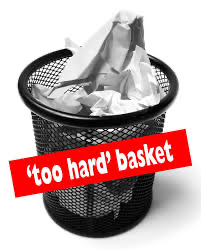 When Telehealth is Not an Option
Some clients:
Cannot come to hospital 
Need help
Cannot manage telehealth or would prefer not to try
Phone is your only option
What can you still do? Quite a lot…
Triage urgent issues, problem solve, manage crises, provide support, demonstrate compassion, prevent future problems, refer on, check in
Cognitive screening – verbal tasks
If concerned – GP/medical/crisis support lines
Run telephone/online support groups 
Contain and reassure
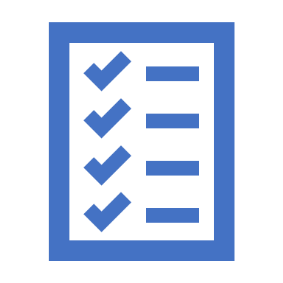 Getting Ready for the Assessment
Technology
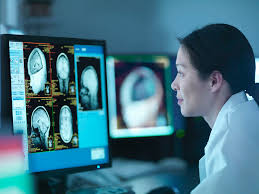 Screen Size
iPad/tablet is a minimum standard 
Laptop/Desktop with <13" screen - best practice
Dual screens - clinician
Connection/Speed
www.speedtest.net
Cabled if possible or stable WiFi - if an emergency – use phone 4G/5G
Platform
Secure and HIPAA/Privacy compliant
Familiarise with platform and functions 
Screenshare/Chat/PDF Share/Camera/Whiteboard

Background noise – consider lapel microphone or headphones
Telehealth 101 – Prior to Appointment
Where the person will be seen? 
Call the client prior to obtain verbal/written consent to proceed
Explain what will happen and check access to technology and support
Support person at the other end - educate this person on what you may need them to do
Test call prior to the appointment with the client or healthcare service
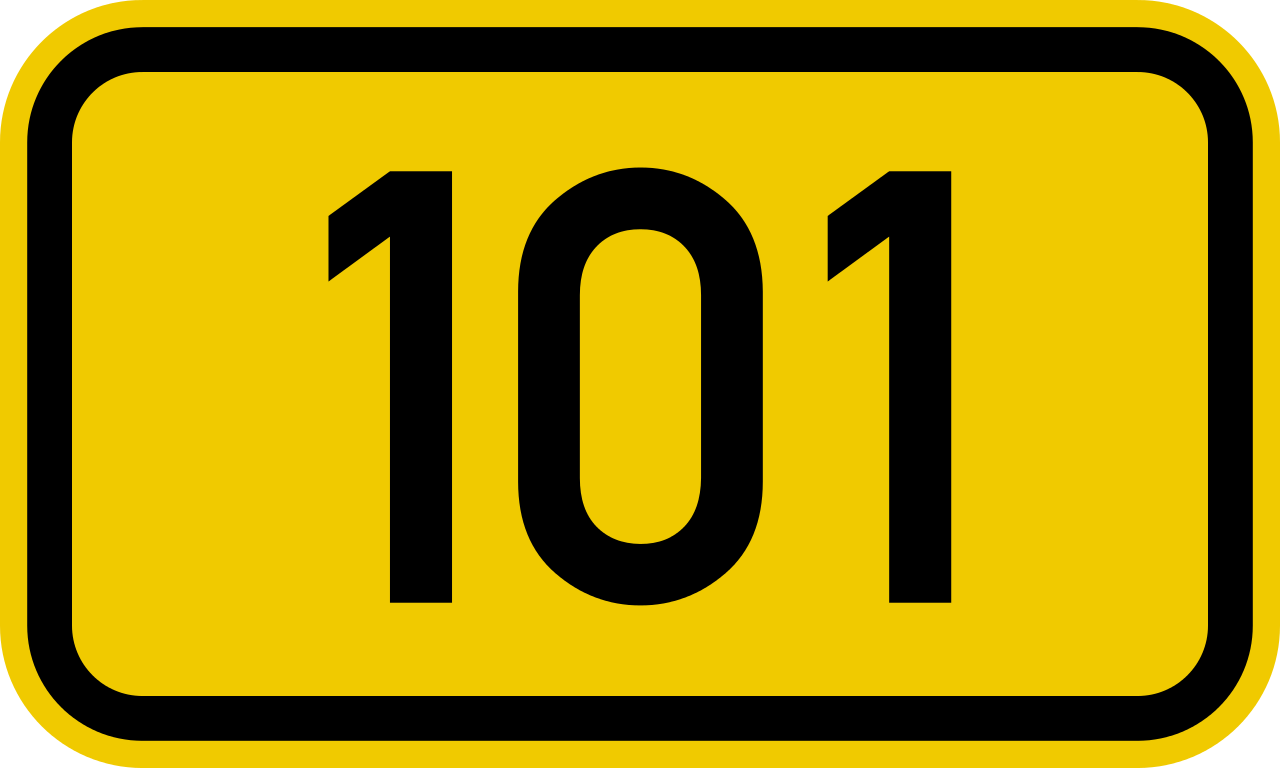 Consent Procedures
Written and verbal consent, as per local policy
See BPS DON guidelines for sample consent form
No screen recording, screenshots, photocopying, reproducing etc.
Copyright laws/confidentiality of test material
Tests used may be different from ‘In-Clinic’ Ax
Evidence base
May affect diagnostic certainty/conclusions
Medicolegal – person must be able to use technology independently
Setting Up Your Workspace Environment
Sign on your door advising of video call
Minimise external distractions in environment 
Open applications/disable notifications/alerts
Contact number beside you/phone on 
Once video call is working – phone on silent or vibrate
Lighting/sound
Confidential information should be out of view
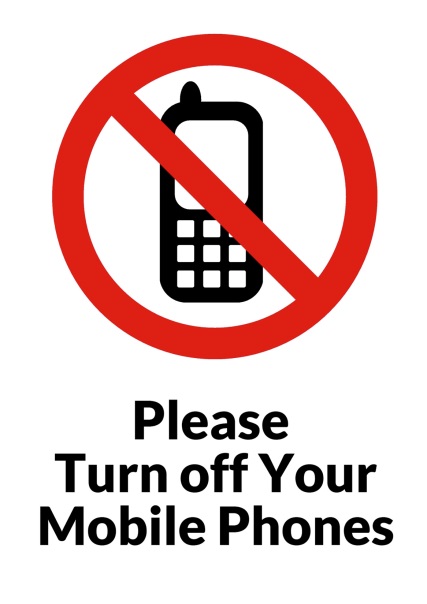 The Appointment
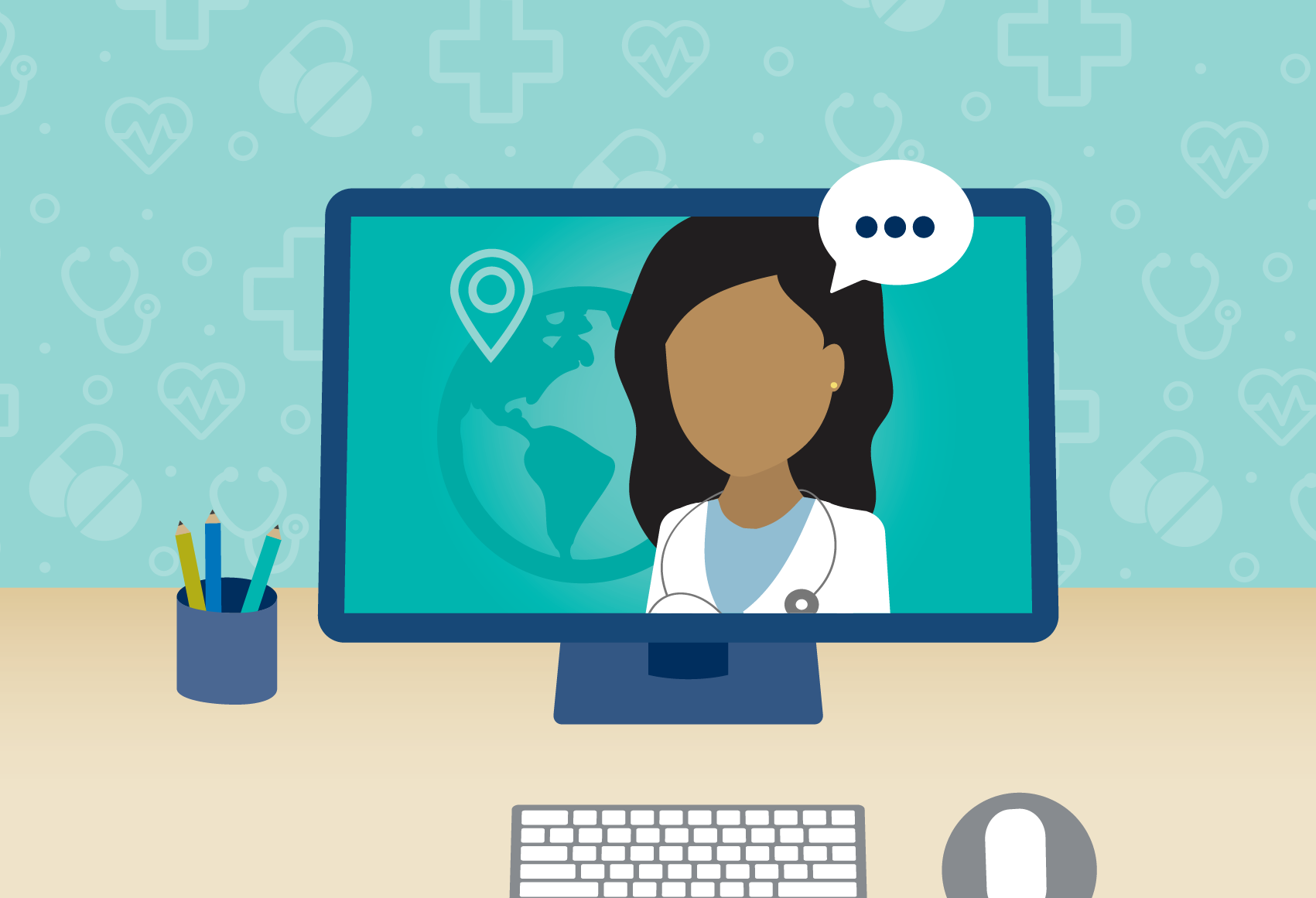 Explain the back-up plan if the technology breaks down
Obtain phone contact details, email, DOB, address/NOK 
The location of where the patient is at the time of Ax
Check sound and vision
Adjust image quality if poor by reducing the bandwidth. 
The client may look ‘grainy’ but the sound and picture will be more stable
Position the camera so you are looking at it
Continue with the appointment just like you would with any other
The Appointment
Introductions – name, position, location
Who is in the room? Out of view?
Confidentiality - session is private, adheres privacy laws F2F
Identification is visible 
Explain purpose and structure of appointment
Set expectations – duration/medium/breaks/assistance 
Check what their understanding of purpose is? 
Person-Centered Care/Goals
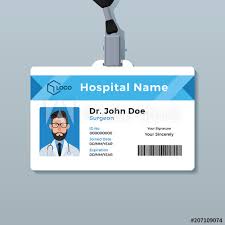 Introductions - Example
‘Thank you very much for coming in today to see me. My name is Julia and I am a Clinical Psychologist based in Kidderminster’s Dementia Assessment Service. While I would normally see you face to face, today we will be conducting the appointment via a videocall

This is new technology. It will require some changes to the way we work together. Please be patient while we adjust to a different way of working. We will do our best together to ensure this is a useful service for you. If at any time you have questions or concerns, please let me know…’
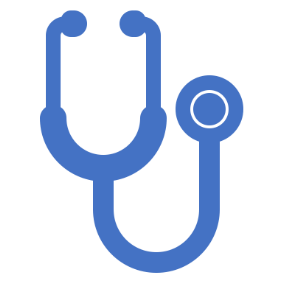 Telehealth Etiquette
Adapting Your Therapeutic Skills
Frame face - head and shoulders in view
Animation 
Facial expression – smiles/frowns
Voice – clear, animated, not monotone
Make body language mirror what you are trying to express
Empathy – lean forward and look into camera
Requires a higher level of attention – both clinician and client 
Minimise your on-screen image once used to platform
Set up room so you can alter your posture
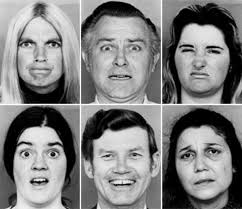 [Speaker Notes: Watch yourself in the mirror]
Reassurance of physical privacy
Importance of small talk – get to know your client
Familiarity with platform – anxiety impacts rapport 
Be explicit – ask if you cannot 'read' body language
Clients reveal more detailed personal information than F2F
More informal medium – be mindful of boundaries
Summarise information to enhance comprehension
Building Rapport
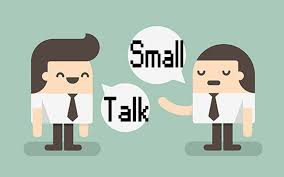 Checking In withCheck in With the Client
This type of assessment is also new for your client
They may be anxious or uncertain

The client may not tell you if..
They cannot hear you
They cannot see you
They didn't understand what you said
Grooming/self-care
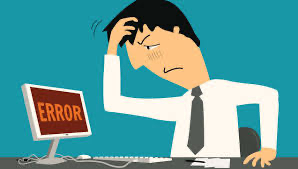 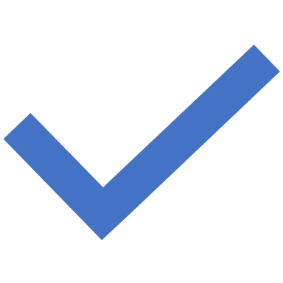 Special Considerations
‘In-Home’ Assessment: Tests to Consider
Premorbid: TOPF/NART/Vocab/Info
Attention & Working Memory: Digit Span, Arithmetic, Mental Control, Oral Trails A
Verbal Memory: Word Lists/Stories/PAL
Visual Memory: Rey Delay, VR I & II, L’hermitte Board, Benton Visual Retention Test
Language: Cookie Theft, BNT, SydBat, Category Fluency, Reading, Writing, Spelling
Visuospatial: Simple Copy, Rey Figure Copy, Clock Drawing, Line Bisection, Neglect, Praxis, MR, VOSP
Speed of Processing: Symbol Digit Modalities Test (Oral), Motor speed
Executive Functioning: Oral Trails B, VP, Phonemic Fluency, Haylings Sentence Completion Test, Similarities, Practical problem solving, ‘Go-No Go’ paradigms
Social Cognition: Hinting Test, Faux Pas Test
Clients with Hearing Impairment
Determine the presence/degree - test call
Ensure client is wearing hearing aids
Turn up speaker volume
Consider use of a headset to minimise feedback
Speak loudly and clearly - annunciate
Look at the camera when speaking – this enables lip reading
Ask the person to repeat back what they have heard
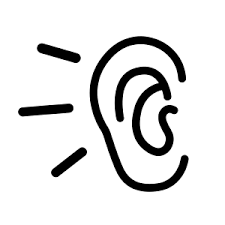 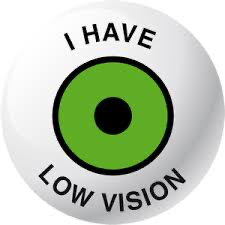 Clients with Low Vision
Assistant or family member to facilitate assessment 
Orientate client to work desk set-up, technology, stimuli, etc.
Often visual stimuli can be magnified or simplified
Completely blind? - May need to rely on verbal assessment, some visual Ax, OT Ax and informant history – ‘visual’ still useful
Visual environment - uncluttered, with good lighting and good surface definition between the stimuli and the desk
Examiner should wear solid colours - avoid patterns
Think about modifications if seeing ‘in-person’
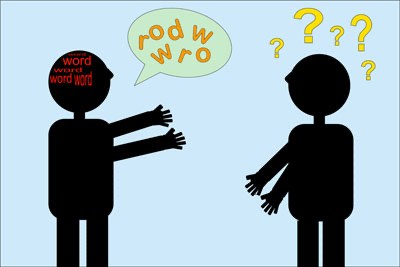 Communication Difficulties
Allow extra time
Reduce distractions - quiet environment
Pause before and after IMPORTANT information
What makes things easier to communicate effectively?
Establish context - e.g. Are you talking about this or that?
Ask Yes/No questions
Use the chat, whiteboard and screenshare tools were necessary
Simplifying, rephrase and repeat where test allow this
Add gesture, written key words, drawing, pictures
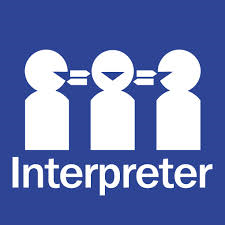 Interpreters
If possible, employ a neuropsychologist that speaks the dialect
Options: phone interpreting, teleinterpreting (3-way call) or interpreter on-site
Provide TH information in dialect of client, prior to session
Explain to interpreter how Ax will be conducted and tasks delivered via TH. Allow enough time for translation
Seeking direct interpretation of what client says in both conversation directions
Ask interpreter for impression of client’s expressive & receptive language in native tongue (i.e. speech intelligibility, word-finding, thought form)
Debrief the interpreter after the consult
Clients with Cognitive Impairment
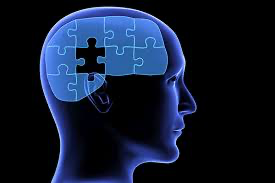 Check prior performance on cognitive screening - is Ax feasible?
Support person/facilitator to assist the client
Allow more time and ‘virtual breaks’ 
Clients - highly anxious, longer to develop rapport 
Provide reassurance, clear explanations, containment – normalise
Simplify and repeat instructions where possible – reduce information overload
Clients with Behavioural Change
Informant history is critical – family/support person/staff
Assess acuity and risks carefully – pre and post
Ideally, client can be seen ‘in-person’ initially for behavioural observation, then subsequent sessions can be delivered via telehealth 
Involve support people/staff when developing recommendations
Use telehealth medium to view environmental set-up and complete visual ‘walk around’
Easier to schedule monitoring sessions
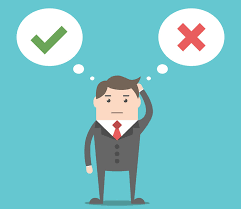 Pros 					Cons
Convenient (for both), enables greater access 
Infection control
Sessions ‘in-home’ – content more generalisable to everyday life
Greater family engagement - opportunity to use family members to enhance use of behavioural/rehabilitation strategies
Able to build a strong therapeutic relationship
Less control over environment
Limited validated tests
Minimal research for ‘in-home’ model
Data and test security – copyright
Technology breaks down
Tech inaccessible – economic/access
Confusing for some clients
Requires greater administration and set-up time
Less diagnostic certainty
Reporting
‘Thankyou for referring Mrs Smith for neuropsychological assessment. Mrs Smith was seen via telehealth using the Attend Anywhere platform at her home in Suffolk. The examiner was based in Bury St Edmunds’ Memory Assessment Service. Mrs Smith viewed a 15” desktop computer for the consultation.
Mr and Mrs Smith were present for the interview. Mrs Smith was seen by herself when completing formal cognitive assessment tasks.
There was one instance of loss of sound during the interview, which  was resolved after refreshing the screen. The sound and vision quality were otherwise excellent.
The assessment was thought to be valid, with good effort displayed. Every effort was made to simulate standardised assessment practices. 
However, as this assessment was conducted via telehealth, special consideration must be made with test interpretation/conclusions, due to deviation from non-standardised administration of test materials’
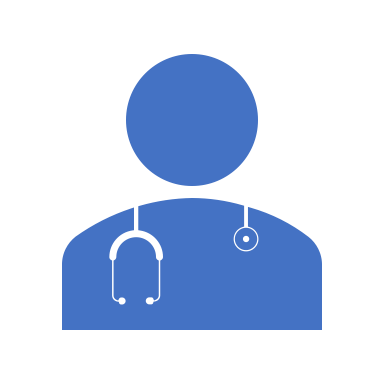 IOPC Guidelines for TeleNP…
“Due to circumstances that prevent in-person clinical visits, this assessment was conducted using telehealth methods (including remote audiovisual presentation of test instructions and test stimuli, and remote observation of performance via audiovisual technologies). The standard administration of these procedures involves in-person, face-to-face methods. The impact of applying non-standard administration methods has been evaluated only in part by scientific research. While every effort was made to simulate standard assessment practices, the diagnostic conclusions and recommendations for treatment provided in this report are being advanced with these reservations.”
Medicolegal Assessment via Telehealth?
Vigorous debate since COVID19 pandemic
Main Concerns: 
Test Integrity/copyright
Reliability and validity
Cheating 
Effort Testing
Lack of controlled environment
Reports being scrutinised in court
Laws different across jurisdictions
Require permission from both parties for TH Ax before proceeding
Outline risks – written consent
Client must be able to manage technology independently – no undue influence
Risk Management
If telehealth requested – triage, and appropriateness
Consider
Reason
Appropriateness
Risk
Alternatives
Decisions and responsibility lie with the clinician
Insurance and liability
Doing a telehealth assessment is remarkably similar to doing a face to face assessment. You are not assessing with a blindfold on!
Managing patient risk
What Clinical Skills Do You Need?
Patient and calm demeanor – ‘unflappable’
Well-developed social skills/able to read non-verbal cues 
Ability to develop rapport quickly
Communication and collaboration skills – Team Player
Trust and respect 
Problem solver and solution focused
Flexible thinker and open minded
Aware of cultural and social issues in communities
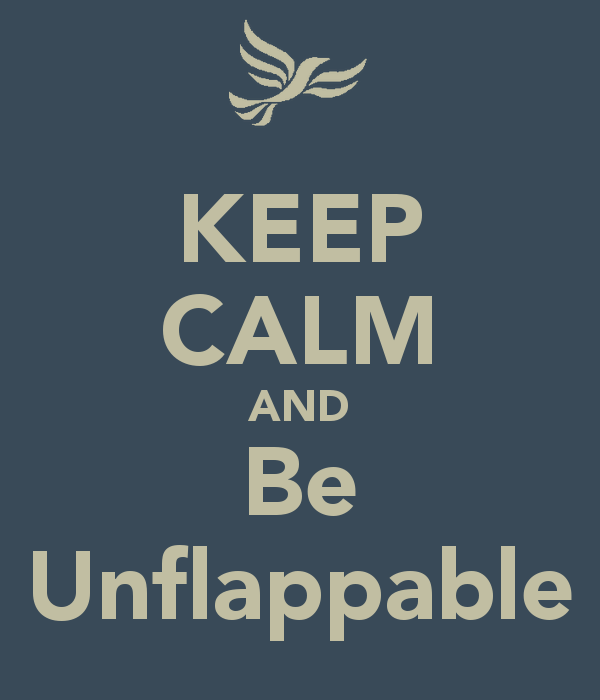 Take Home Messages
The evidence for teleneuropsychology is developing. Studies to date support the feasibility, acceptability, validity and efficacy of teleneuropsychology assessment and intervention.
TeleNP may not be appropriate for every situation. May be more challenging for those with significant sensory, cognitive, language or behavioural presentations. Or limited access to technology.
Significant clinician training, practice and supervision is recommended before jumping into assessment. This will take time…
Need to be flexible, adaptive and creative to the situation in hand…
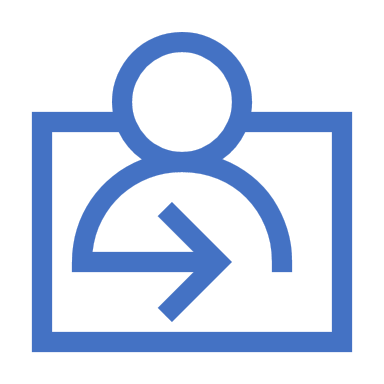 Resources
General TelePsychology Practice
APA Telehealth 101 Webinar https://apa.content.online/catalog/product.xhtml?eid=15132&eid=1921
APS Telehealth Webinar - Adjusting your practice for COVID-19: Telehealth tips you can use now.
APS Ethical Guidelines
Ethical guidelines for providing psychological services and products using the internet and telecommunications
Ethical guidelines for psychological assessment and the use of psychological tests
http://www.aths.org.au/resources/guidelines/
Resources
TeleNeuropsychology
Inter Organizational Practice Committee – Teleneuropsychology guidelines https://iopc.online/teleneuropsychology
https://www.pearsonclinical.com.au/covid19support
https://www.pearsonassessments.com/professional-assessments/digital-solutions/telepractice/about.html
Communities of Practice
NPinOZ
BrainSPaN
CCN Resource coming soon
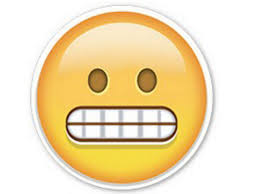 Acknowledgements
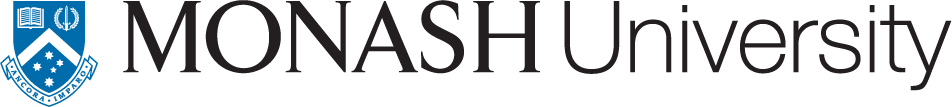 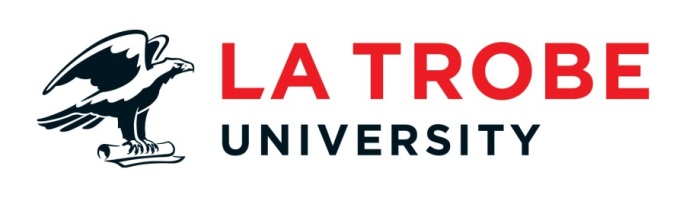 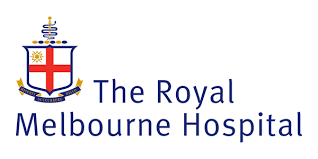 Jodie Chapman
David Lawson
Simone Mangelsdorf
April Philpott
Upeka Embuldeniya
Lauren Arthurson
Dennis Velakoulis
Stefanie Colella
Melinda Sorraghan
Karen and Kerin 
Rebecca Sutherland
Amy Scholes
Warwick Brewer
Liz Mullaly
APS
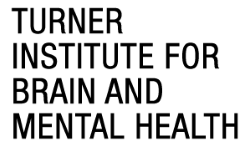 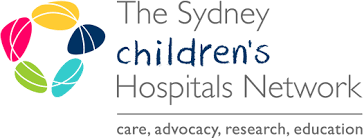 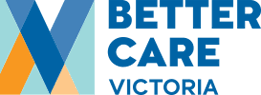 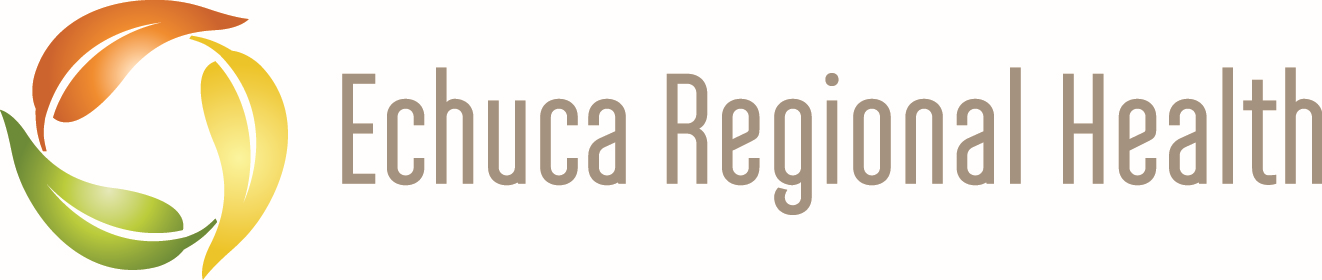 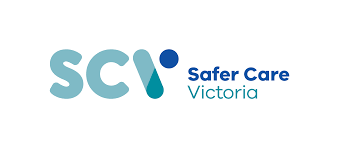 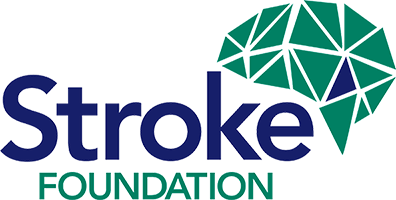 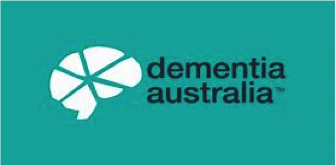 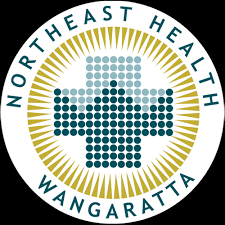 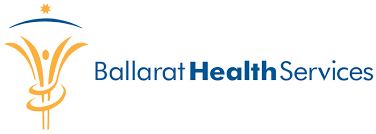 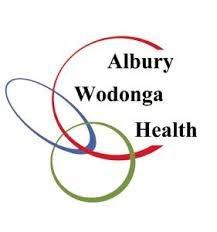 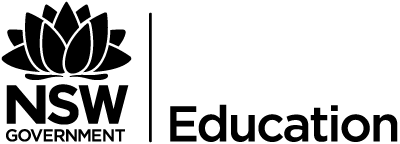 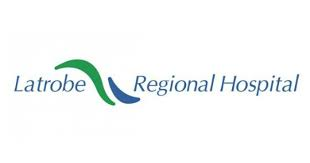 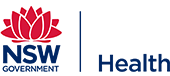 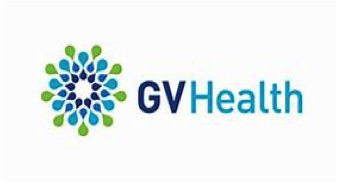 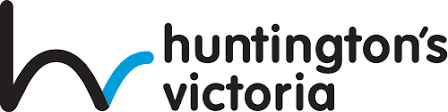 Local experiences
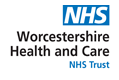 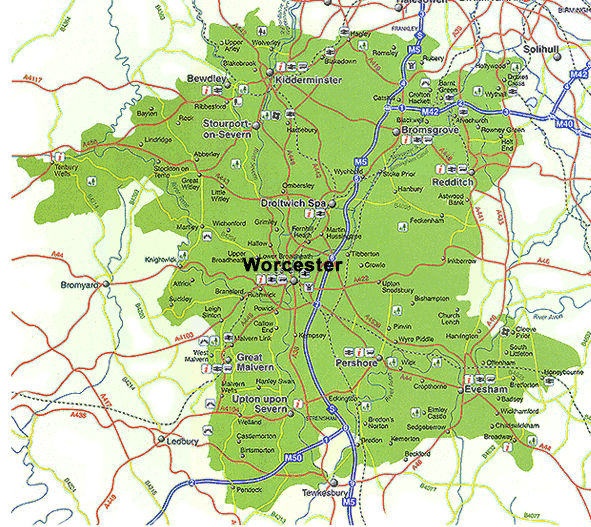 Example in practice
Local experiences
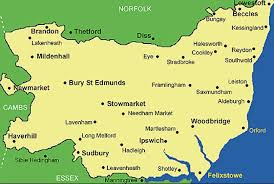 Suffolk: East and West different models
Neuropsychology offer
Remote
F2F Home visit
F2F Clinic (West only)
Pros and Cons crib-sheet
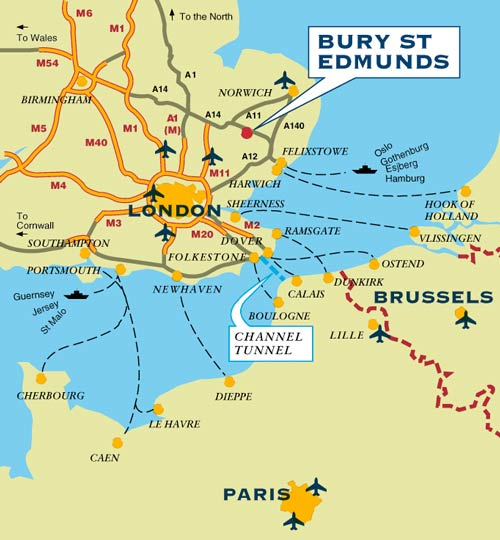 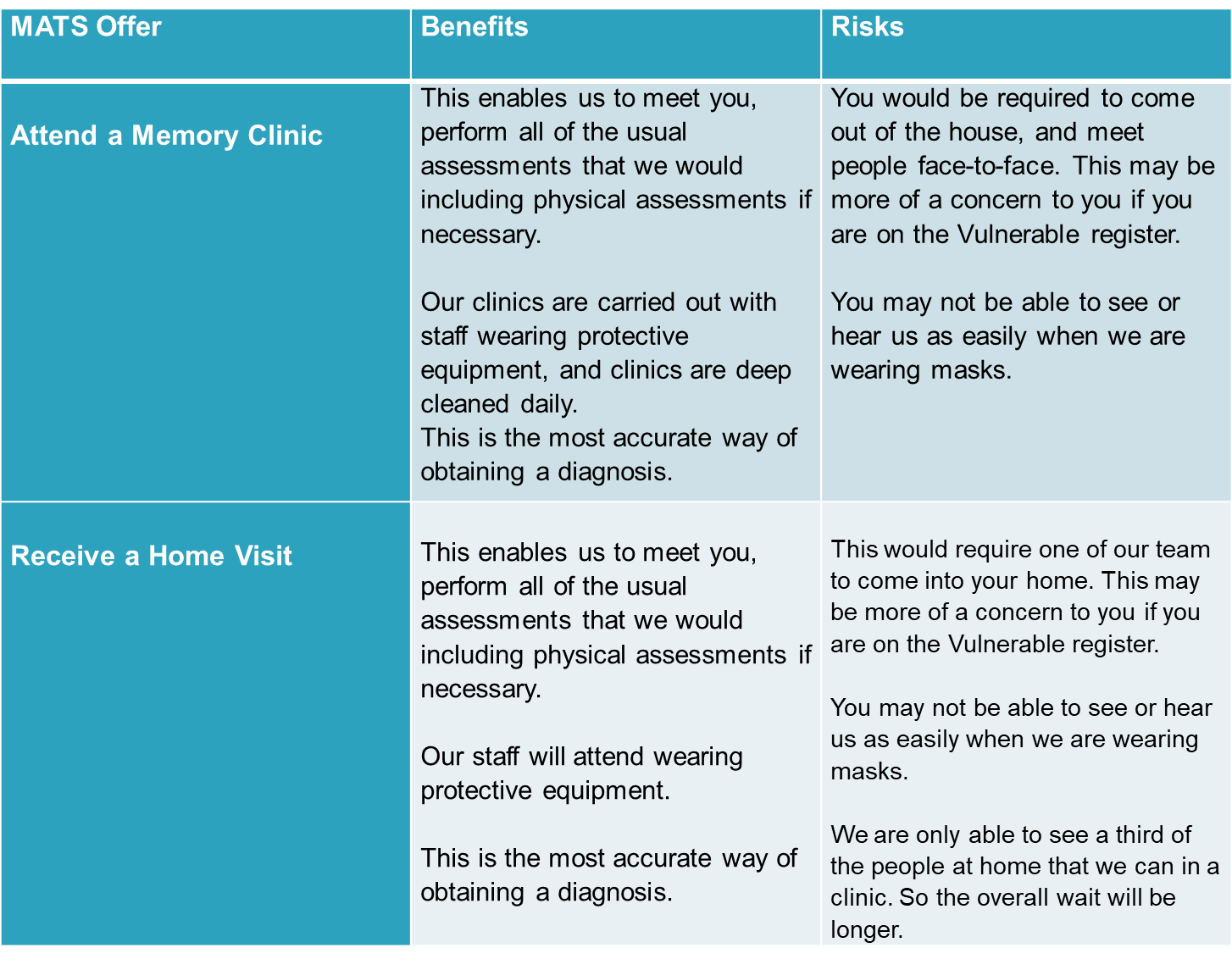 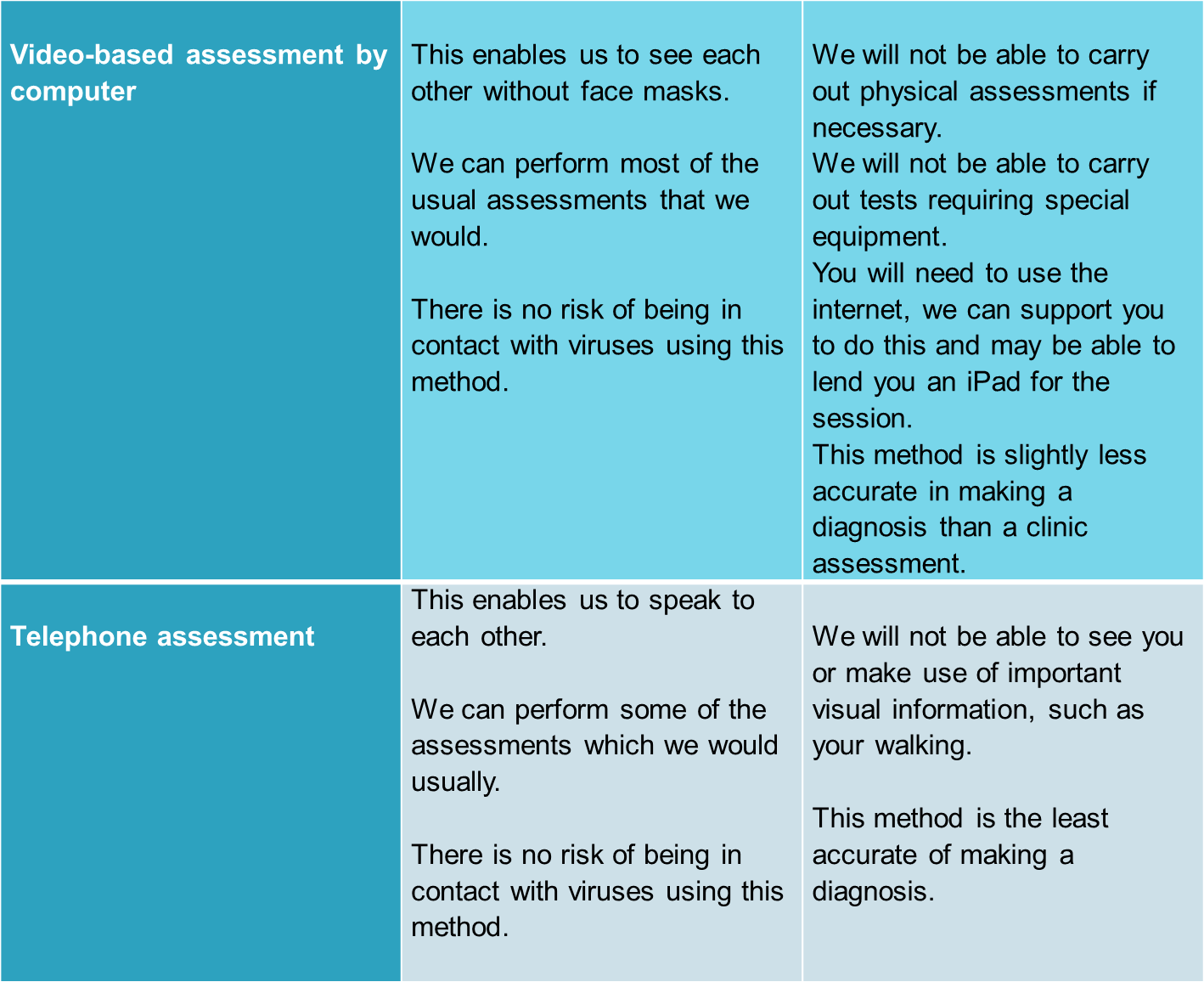 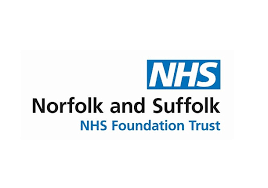 Staff experiences
PPE: test manipulation & audibility (F2F)
Screen sharing not matching paper (eg ACE-III)
“Lots of preparation to work up to the assessment”
eg start with an interview video, then an ACE-III, then neuro
“It’s exhausting”
Can’t ‘control’ session: screen used, prompts etc
Not being physically present to keep someone on track and motivated led to some giving up more quickly
Value of a knowledgeable manager & a good team for triage, discussion and practicing testing remotely
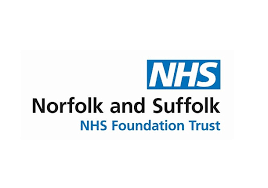 Patient experiences
Some have declined a video appointment, preferring to wait for a F2F.
“Definitely preferred computer” reduced performance anxiety & travel (3 hours)
“it felt like she was in the room rather than online… (clinician) helped her to feel at ease”
“very,very good, very nice… informative…knew what she was talking about”
felt that face-to-face might be easier for clinicians to pick up on emotions, body language and for there to be more discussion
Had to use the mobile “not ideal we couldn’t see each other fully”
How will you deliver bad news online?
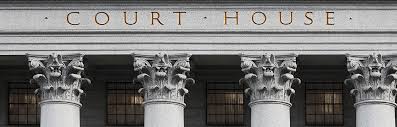 ‘Memory Patients’ and Legal issues?
Court of Protection: “litigants in the CoP are right in the vanguard of this awful pandemic”
https://www.judiciary.uk/wp-content/uploads/2020/03/13-March-2020-Court-of-Protection-Guidance-from-the-Hon-Mr-Justice-Hayden.pdf
“I think it is prudent to indicate that visits should only be made to P where that it is assessed as absolutely necessary. Alternative arrangements should always be considered first, such as telephone, facetime and skype conferencing” The Hon Mr Justice Hayden, 2020
The importance of maintaining the Rule of Law in the Civil Courts during COVID-19
“We are always assessing, but don’t always test” (Cullum et al 2020 – “Risk Management for TeleNP” presentation)
Clinical interview can often be conducted remotely regardless of testing possibilities
Questionnaires to aid process where helpful
Cautious interpretation
Value of repeat/extended assessment – compare individual’s performance across time
Value of practice (!!)
Definitely not a ‘one size fits all’ approach e.g. more moderate/severe presentations
Acknowledging environmental limitations
Can’t direct eye gaze
Disconnect from patient & relative – direction of attention
Risk of distraction despite best efforts of all
May not be aware of e.g. patient pointing to stimuli, help from relative, writing things down, looking at items to provide assistance
Need to be more obvious in terms of what you want the person to do; fewer cues from body language
Camera angle if patient only using one camera –challenge for visuospatial tasks
Platform interacts with dual document camera and webcam possibilities (e.g. Webex)
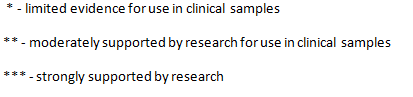 Potential testsDisclaimer: some, but not all of these have an evidence base
Based on own clinical experience, Australian Dementia Network (2020), Brearly et al (2017), Marra et al., (2020)
Possibilities
Video
Useful links/information
Australian Dementia Network: Managing Memory Clinics during the COVID-19 pandemic: initial perspectives from the Australian Dementia Network Memory Clinics network. April 2020 
Division of Neuropsychology Guidance
NHS E&I – Memory Service Assessments: a new way of working
London Clinical Networks - Guidance on remote working for memory services during COVID-19 
Risk Management for Teleneuropsychology: https://ce.nationalregister.org/wp-content/uploads/2020/04/Risk-Management-for-Teleneuropsychology.pdf
Dementia Academy https://dementiaacademy.co/resources/webinars-covid-19/ (inc remote cognitive screening – sensory impairment)
Brearly et al., 2017 https://link.springer.com/article/10.1007/s11065-017-9349-1?shared-article-renderer
Mazza et al 2020 https://pubmed.ncbi.nlm.nih.gov/32519594/
Wadsworth et al., 2018 https://academic.oup.com/acn/article/33/8/1040/4797076
Phillips et al., 2020 (MOCA) https://onlinelibrary.wiley.com/doi/full/10.1111/jgs.16469
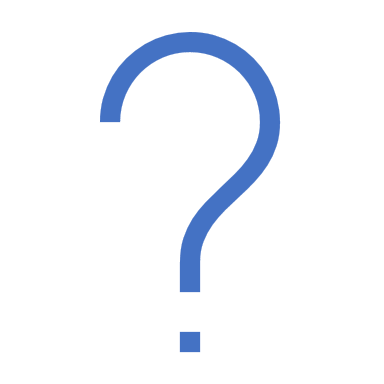 Thank you!Questions?
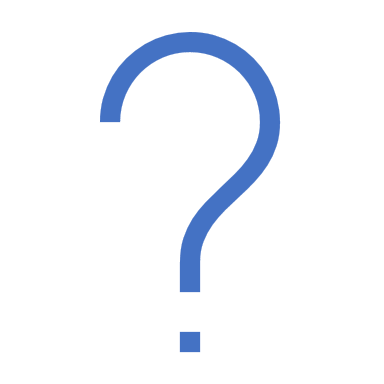